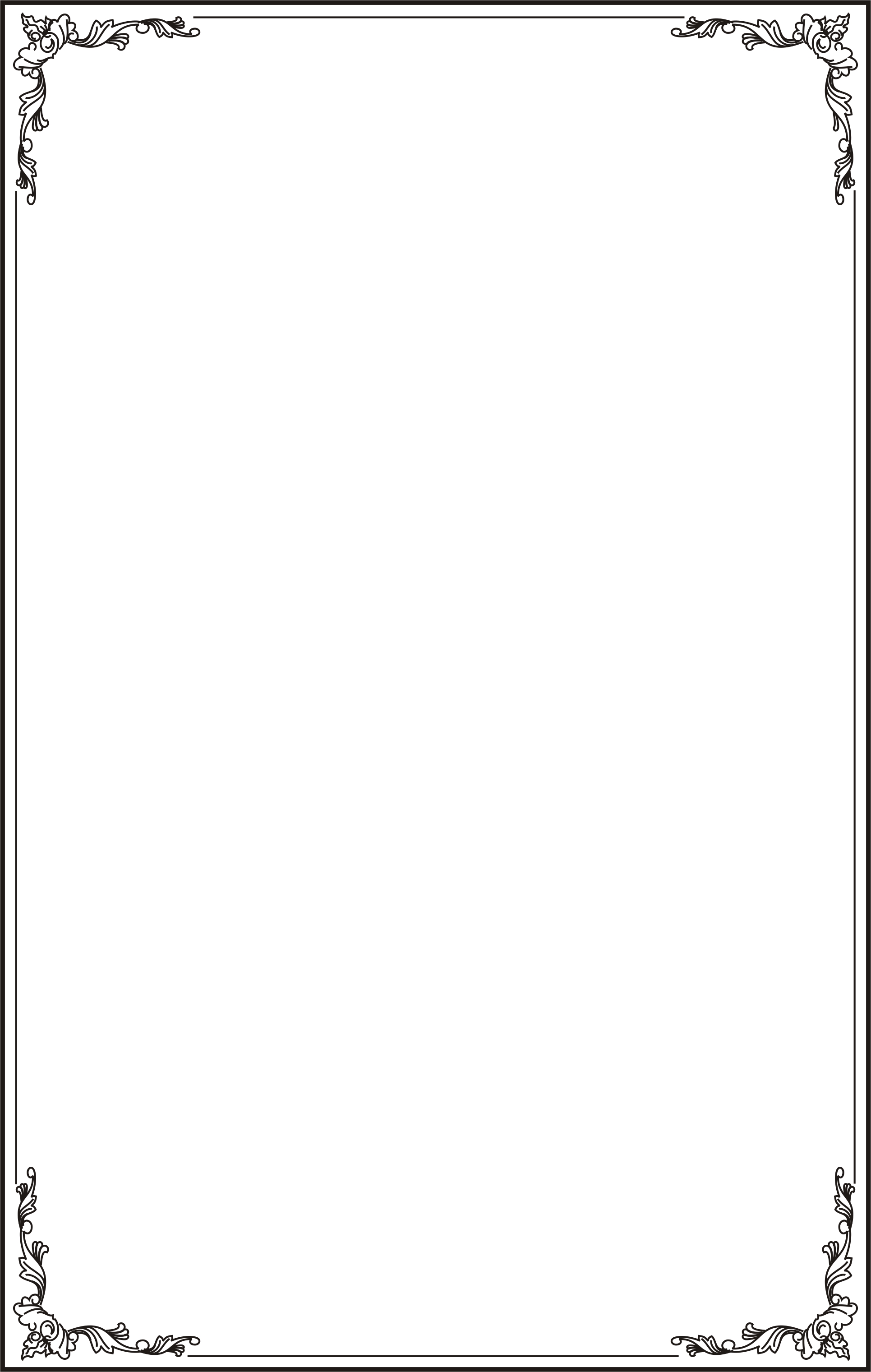 Chào mừng các con đến với tiết học
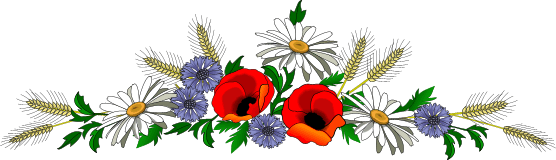 MÔN: ĐẠO ĐỨC
LỚP 1
Hoạt động 1: Khởi động
Hoạt động 2: Khám phá
Em cần giữ trật tự khi nào?
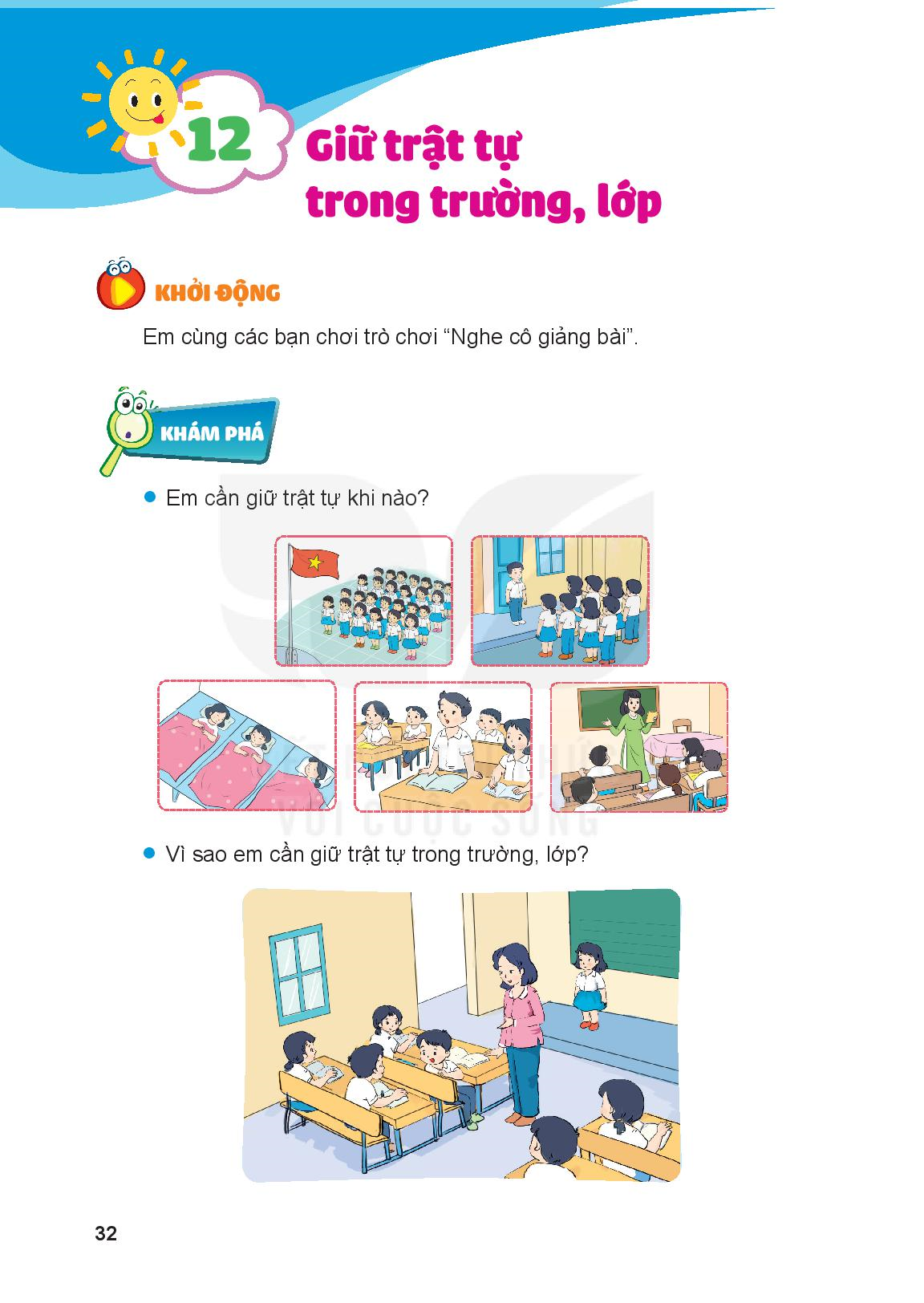 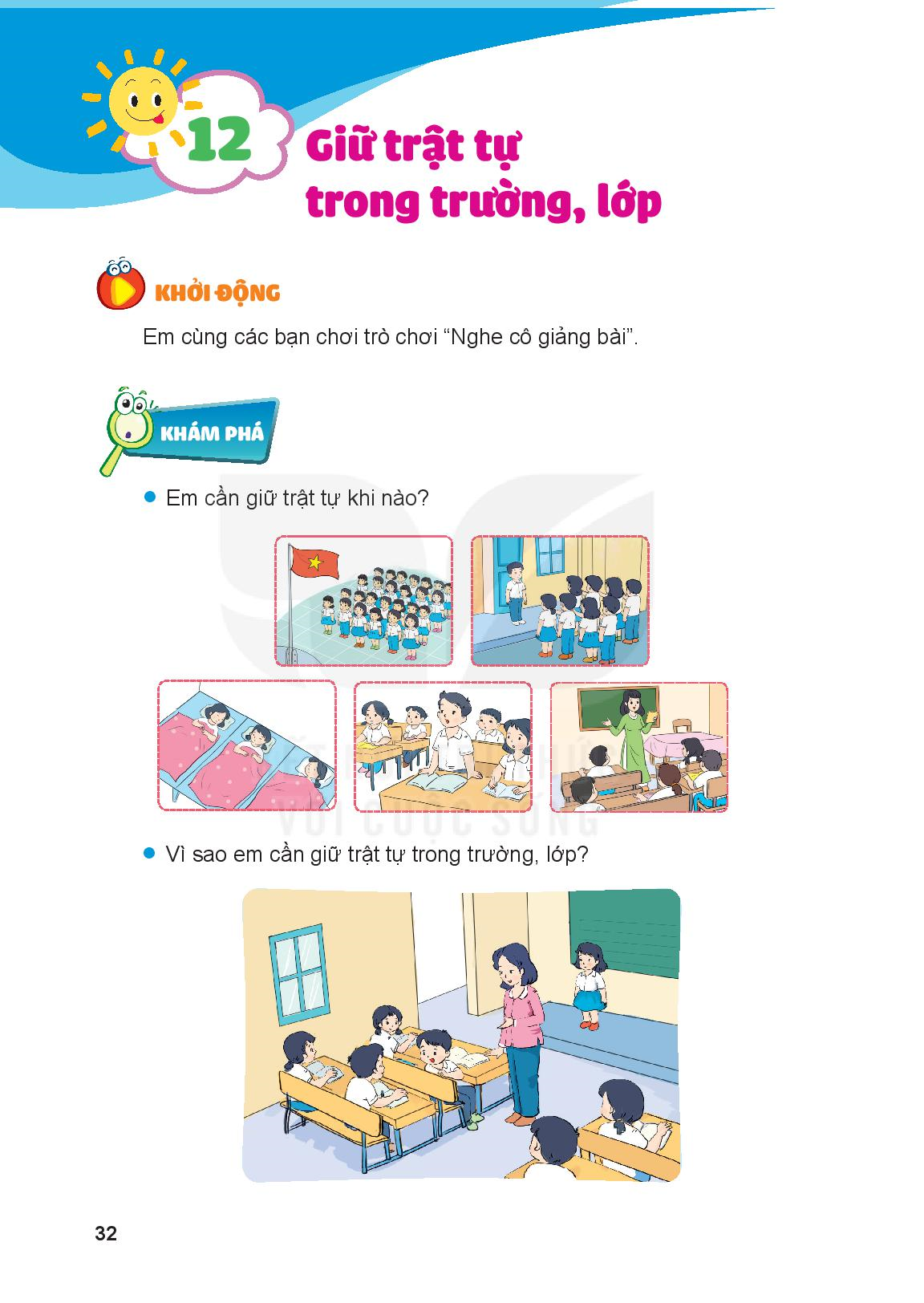 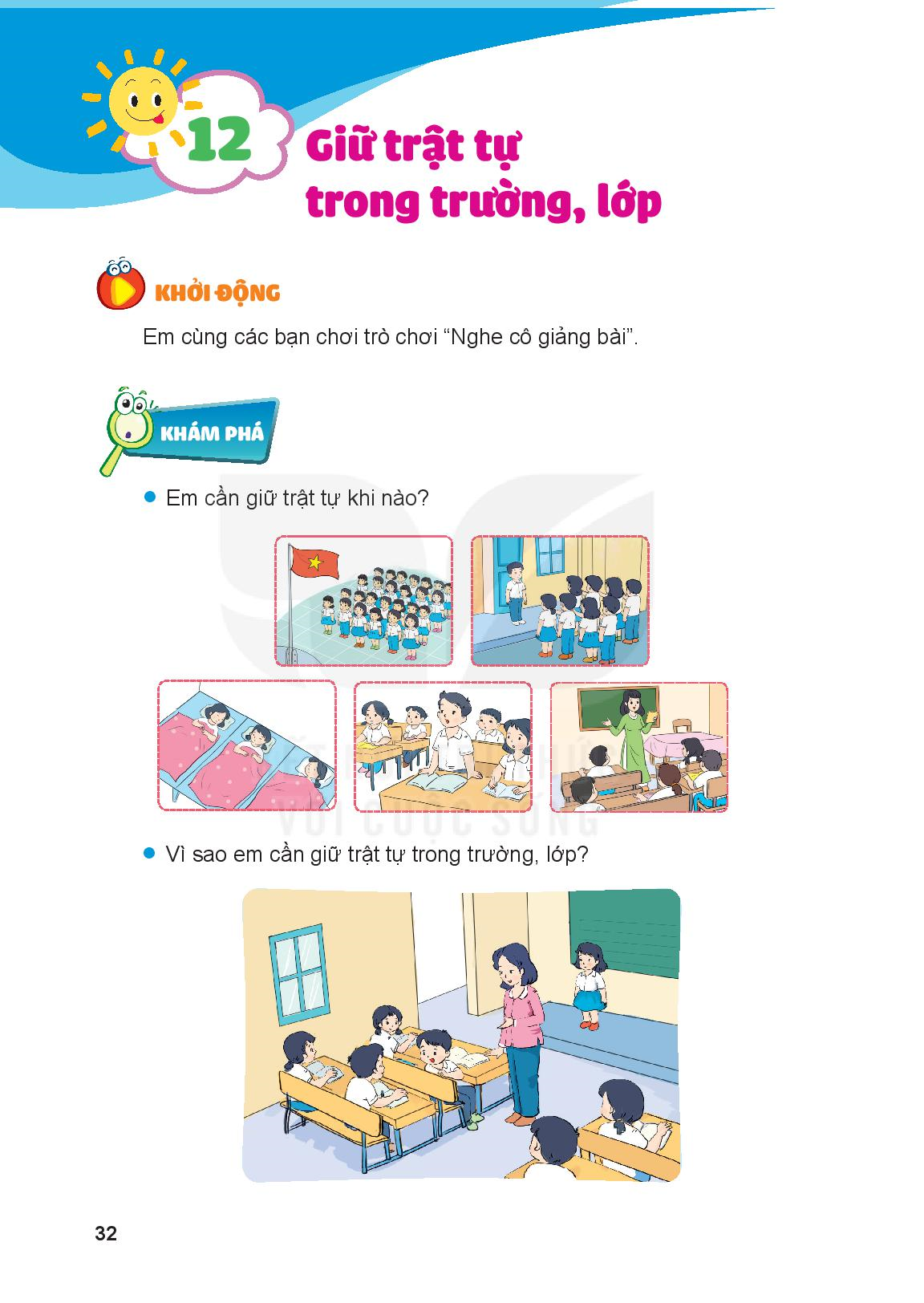 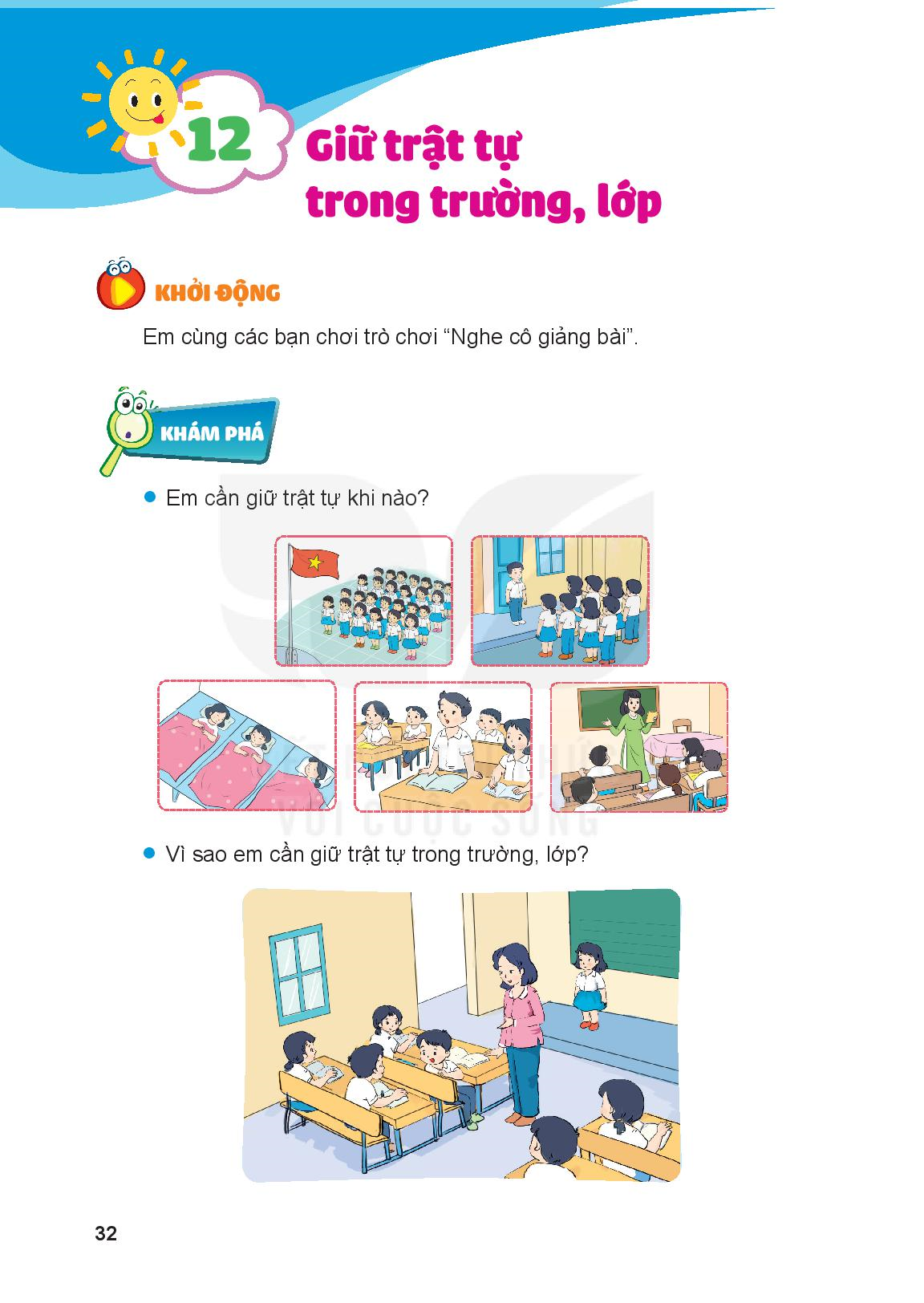 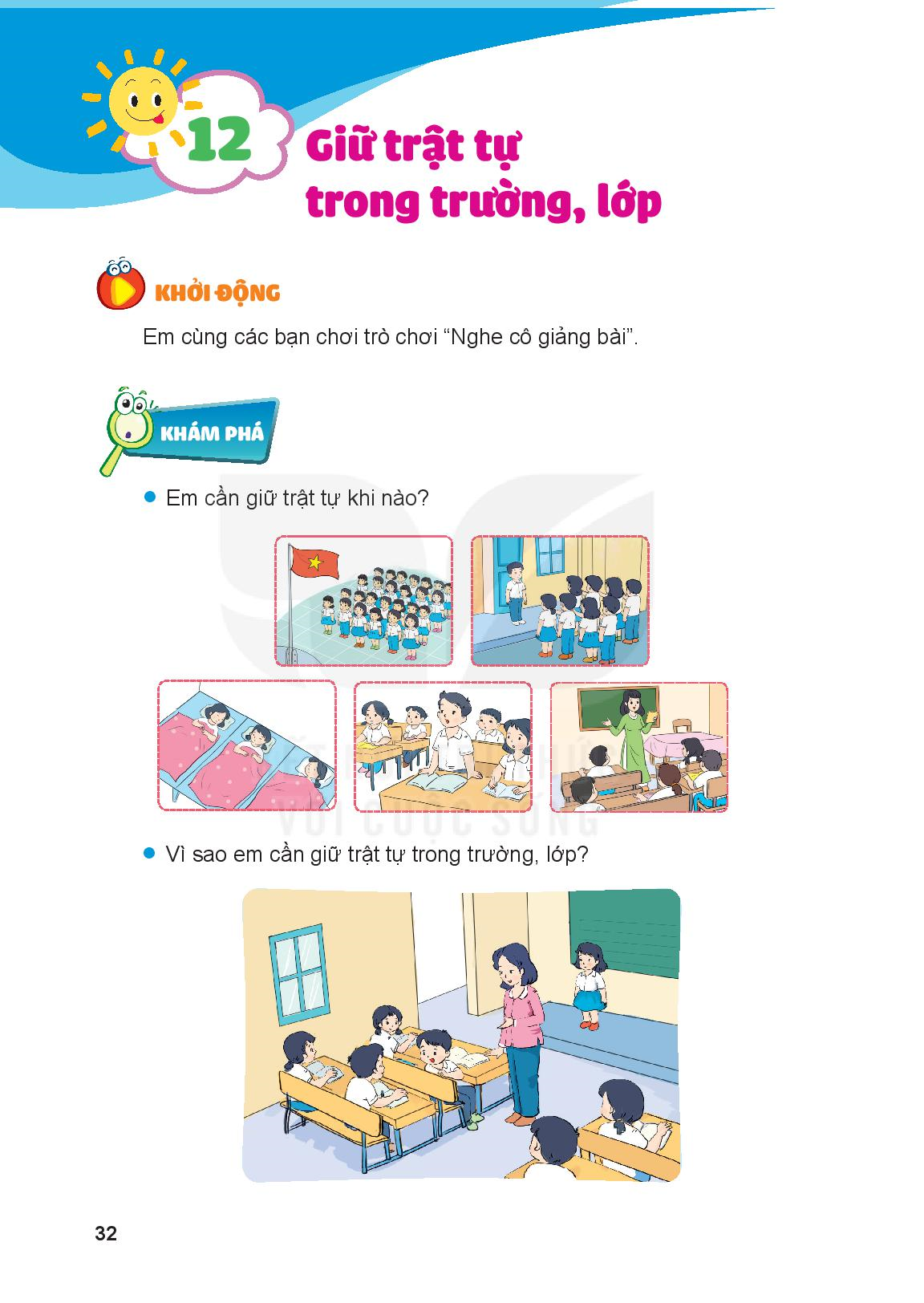 Hoạt động 2: Khám phá
Vì sao em cần giữ trật tự trong trường, lớp?
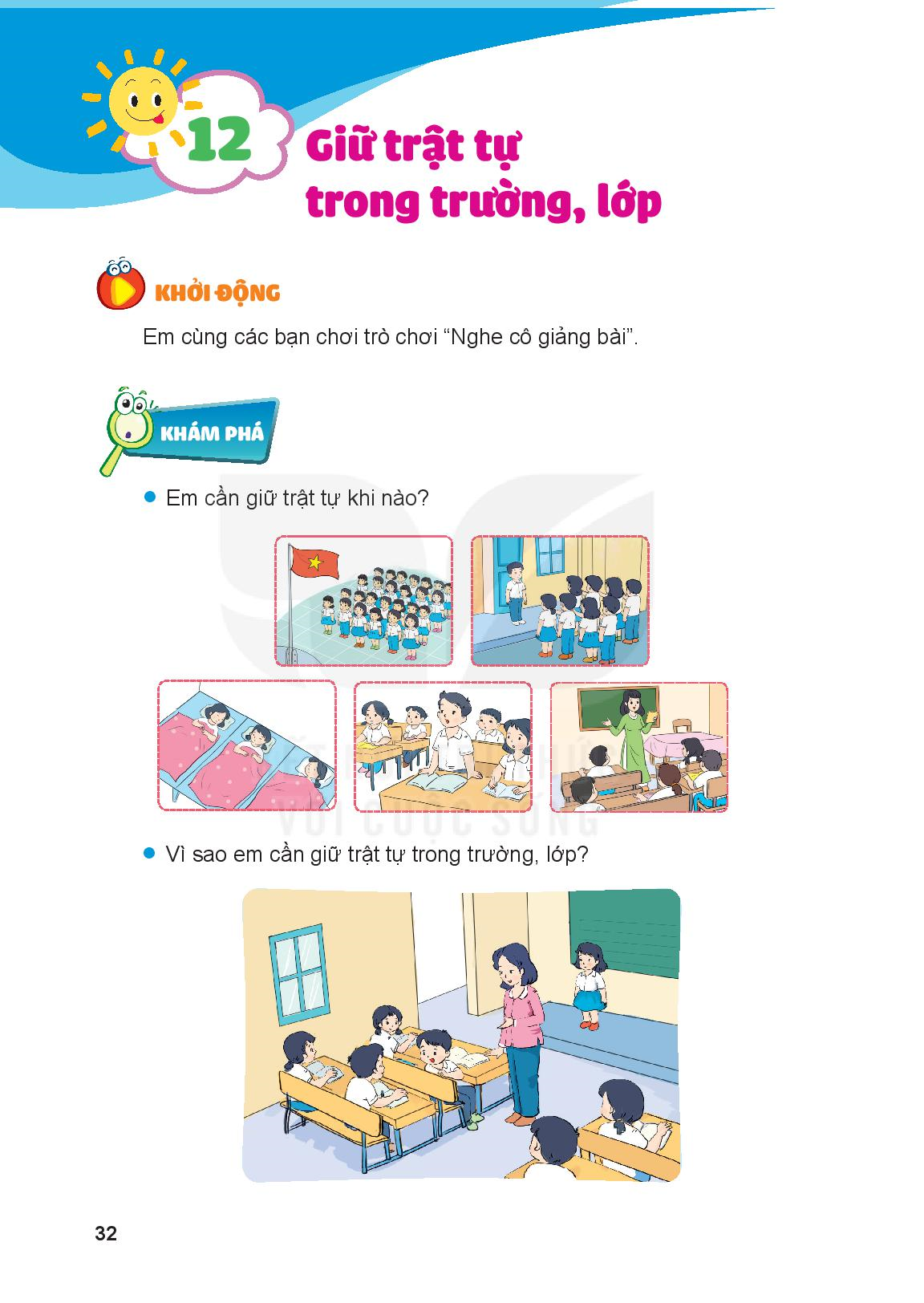 Hoạt động 3: Luyện tập
Việc nào nên làm? Việc nào không nên làm? Vì sao?
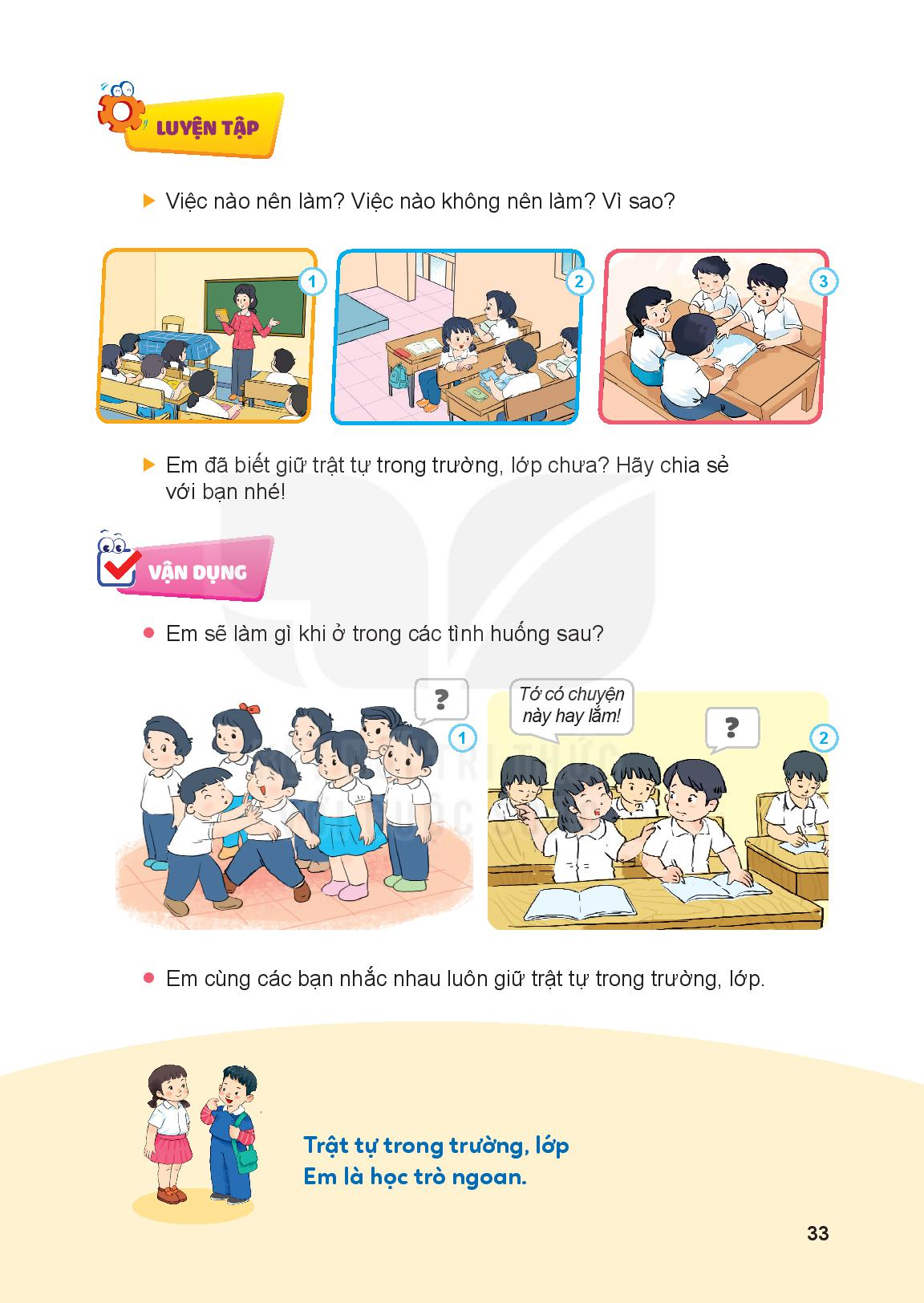 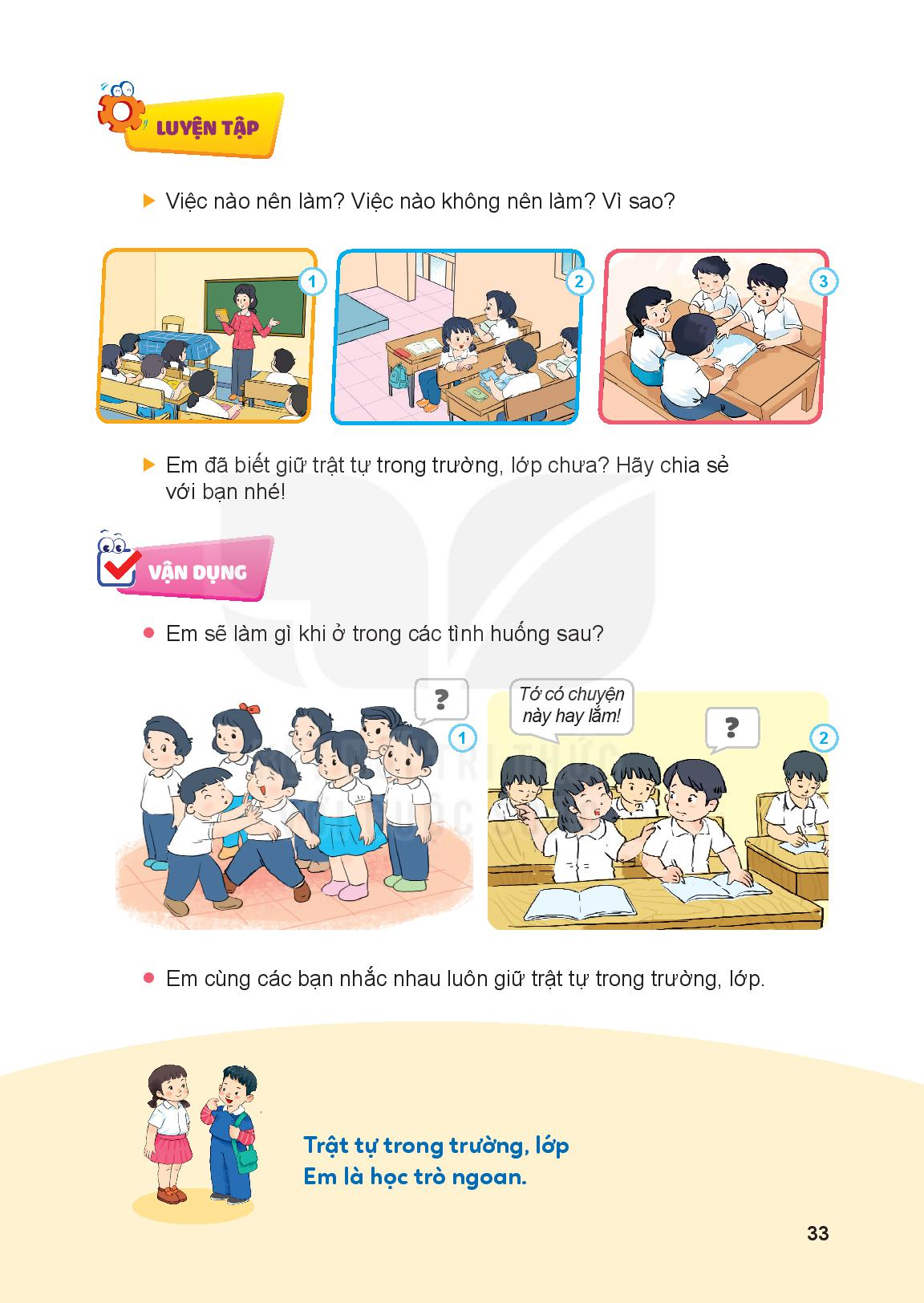 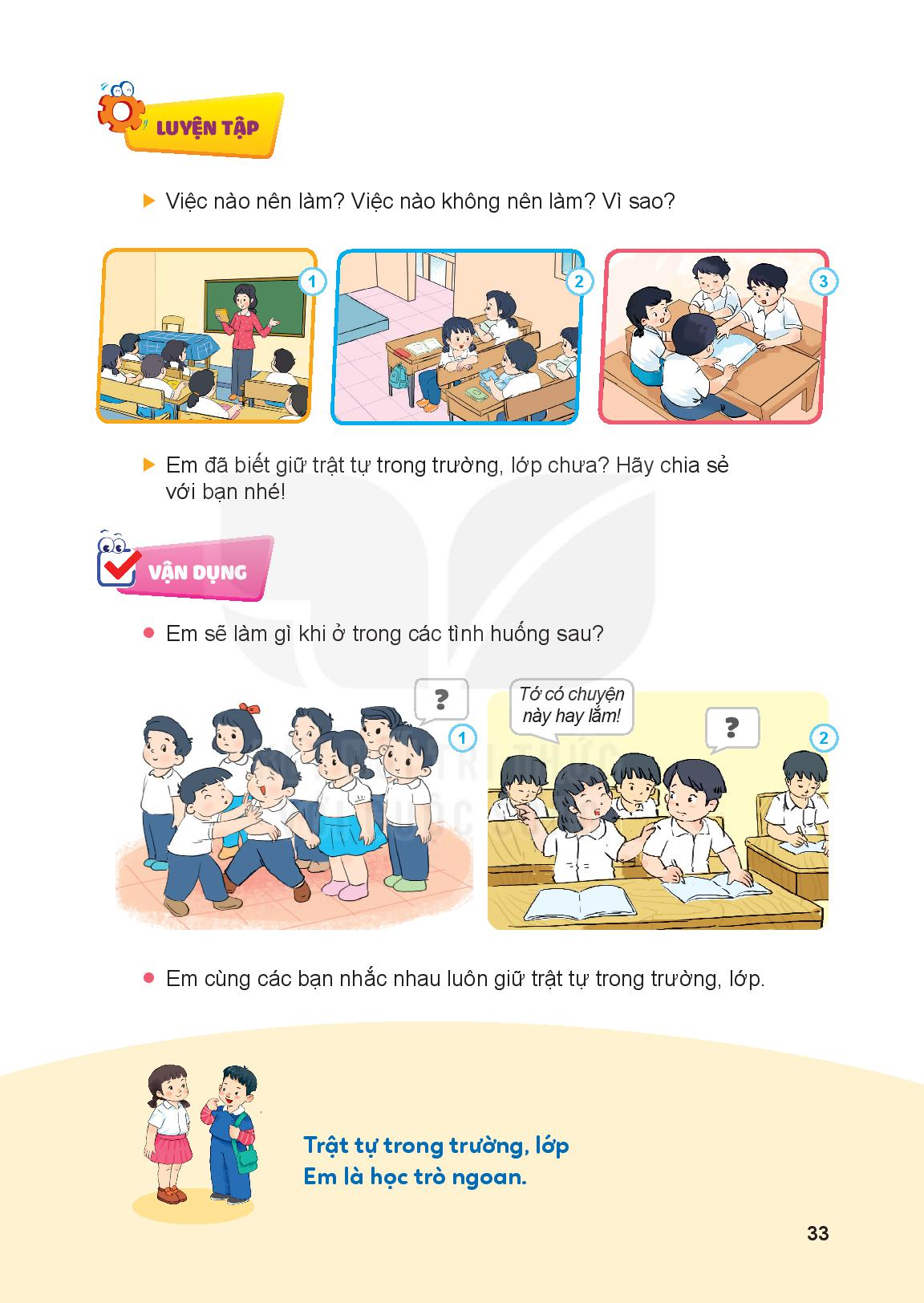 Hoạt động 3: Luyện tập
Em đã biết giữ trật tự trong trường, lớp chưa? Hãy chia sẻ với bạn nhé!
Hoạt động 4: Vận dụng
Em sẽ làm gì trong các tình huống sau?
Sắm vai xử lí tình huống?
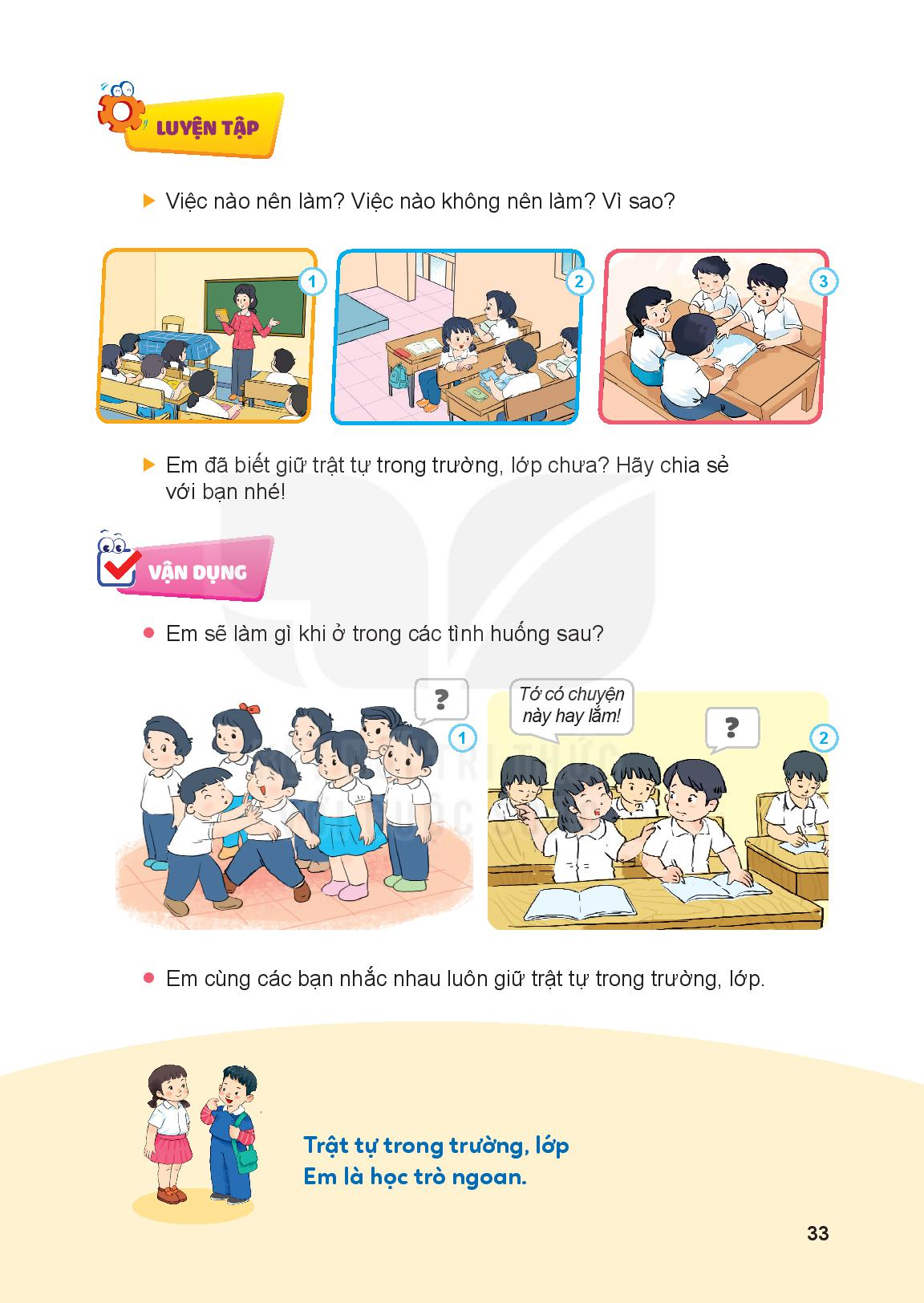 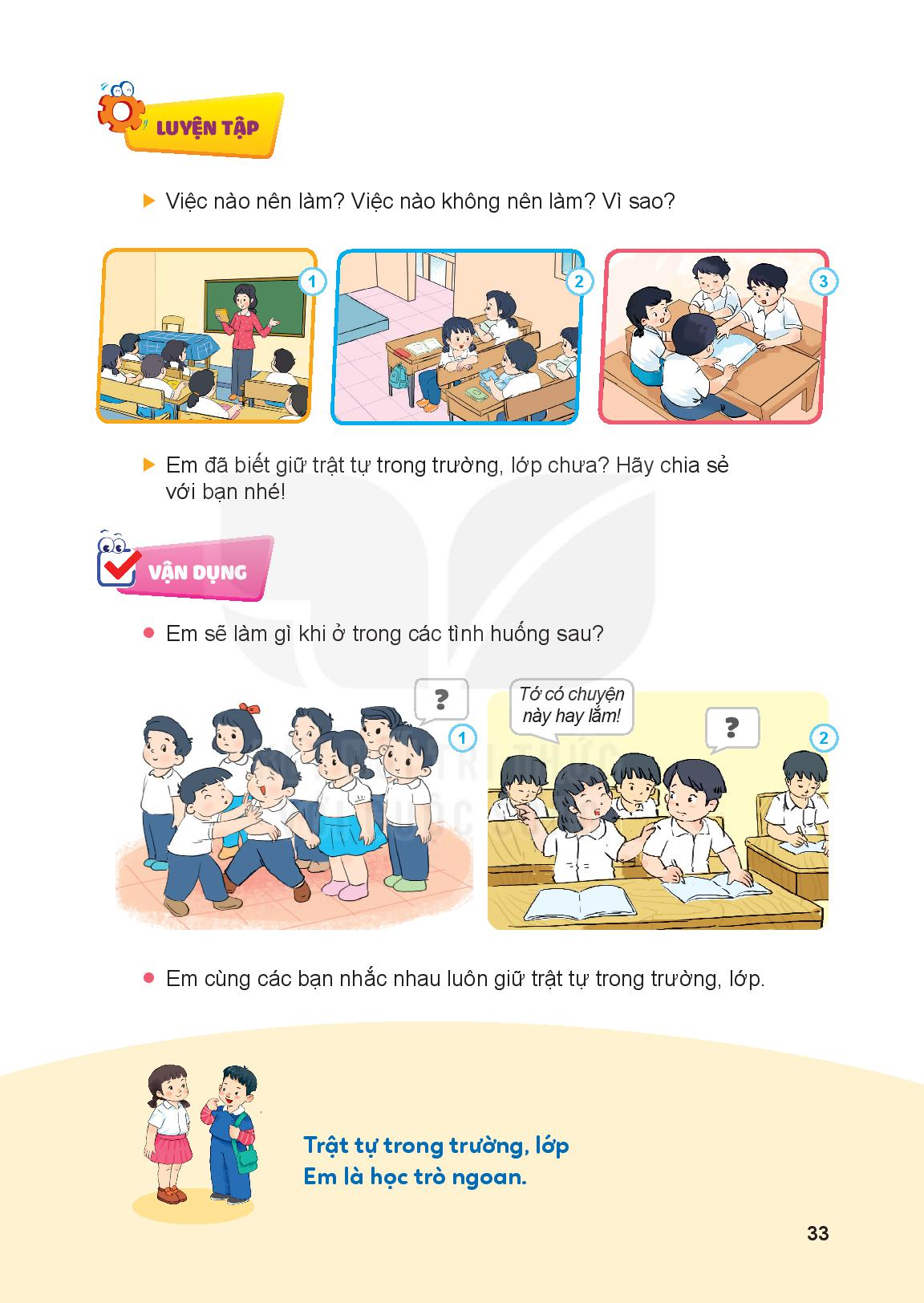 Trật tự trong trường, lớp  
Em là học trò ngoan.
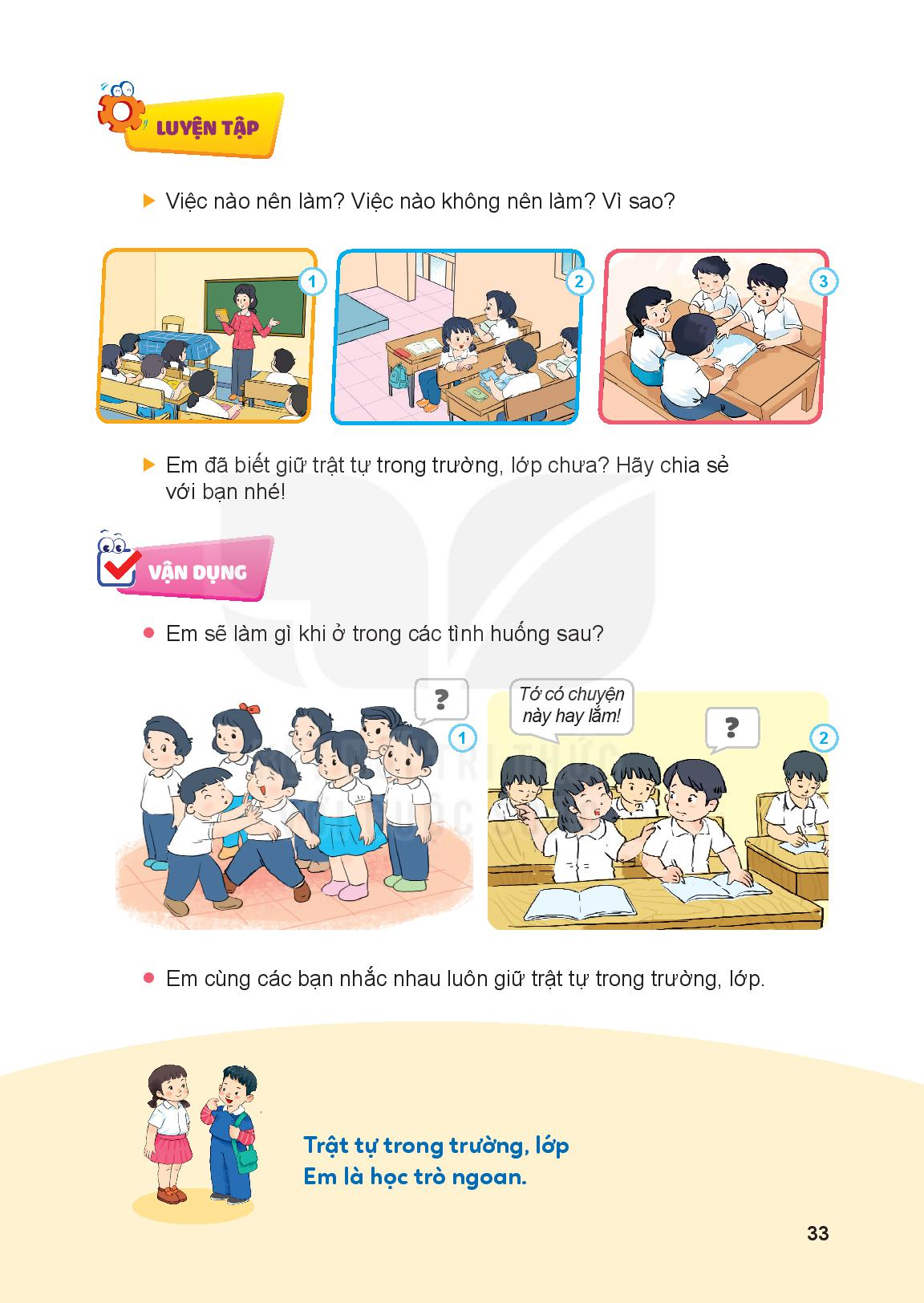 Hoạt động 5: Củng cố